Nursing Opportunities
Karen Malt, MSN, RN
Pa. State Board of Nursing; Role and Authority
Mission Statement
The State Board of Nursing protects the health and safety of the citizens of the Commonwealth of Pennsylvania through the licensure/certification and regulation of the practice of professional and practical nursing and dietetics-nutrition by registered nurses, practical nurses, certified registered nurse practitioners, clinical nurse specialists, dietitian-nutritionists, and graduate nurses.  The Board issues licenses and certifications to qualified applicants, approves nursing education programs, establishes standards of practice, and disciplines licensees and unlicensed persons for violations of the Acts and the regulations.
Practical Nurse; Role and Function(Click the following link to access Commonwealth of Pa. Code; Functions of the LPN)
http://www.pacodeandbulletin.gov/Display/pacode?file=/secure/pacode/data/049/chapter21/s21.145.html&d=reduce
Nurse Practice Act or Law (As it relates to the LPN)
Board Laws and Regulations (pa.gov)
Career Opportunities (examples)
Acute Care
Long-Term Care
Assisted Living
Home Health
Hospice
Private Physician
School
Correctional Facility
Rehabilitation
Career Opportunities
Self-Assessment/Evaluation
Learn about occupations that are a good match for you
Decide where you need more training or experience
Identify the skills you bring to a job
Write more personal, detailed resumes and cover letters
Consider careers you may not have thought about before
Career Opportunities
Employer Expectations 
Be well educated for the position.
Have the skill and knowledge that represent that level of education.
Honesty
Integrity
Strong sense of responsibility
Excellent communication skills
Possess the ability to work on committees
Demonstrate loyalty to the institution and the people leading it
Career Opportunities
Seeking Employment –  Tour the facility to gain insight into some of the informal expectations of the employer.
Newspaper/want ads
Internet
Word of Mouth
Local Employment Agency
Friends/Family
Mentor/Faculty
Career Opportunities
Interviewing Skills; view the following videos and read the following information regarding interviewing skills.
https://www.indeed.com/career-advice/interviewing/interview-skill
Resume Writing
Resume; A resume is a formal document that provides an overview of your professional qualifications, including your relevant work experience, skills, education, and notable accomplishments. 

Cover Letter; 
List your contact details
Address the hiring manager (ideally by name)
Write an attention-grabbing opening paragraph
Explain why you’re qualified for the job in your body paragraph(s)
Connect your experience to the company’s needs
End with a convincing closing paragraph
Add a polite sign-off
Letter of Resignation
Letter of Resignation;
A resignation letter is a formal document that notifies your employer that you are leaving your job.  It formalizes your departure from your current employer and can be written as a letter or email.  The letter provides the details of your departure from employment, including written notice and documentation of the end date of your employment.
Resume Writing
Go to HASD Practical Nursing Webpage; click on learning materials link.
Open Power Point titled “Resume Writing”.
Leadership Skills in Nursing
Personal Qualities of an Effective Leader
Optimism
Ability to make difficult decisions
Ability to delegate
Must be approachable
Integrity
Humility
Transparency
Authenticity
Leadership in Nursing
Leadership vs. Management Skills 
“Management is doing things right; leadership is dong the right thing.” Stephen R. Covey (2004)

Leadership - The personal traits necessary to establish the vision and goals for an organization and the ability to execute them. 
Manager – The personal traits necessary to plan, organize motivate, and manage the personnel and material resources of an organization.
Leadership in Nursing
Leadership is the ability to encourage people to work together and do their best to achieve common goals.
When you think of a GREAT leader who do you think of ?
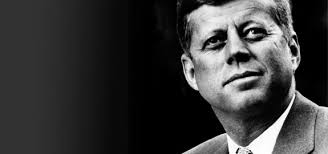 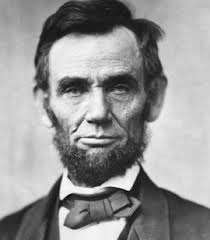 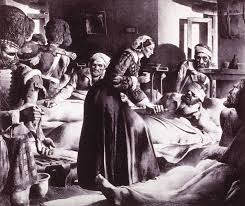 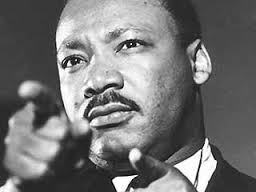 True or FalseLeaders are born leaders.
False
Leaders develop their own efforts.
Leaders combine visions of excellence with the ability to inspire others.
They promote positive changes that benefit their professions and people they serve.
Anyone can learn to be a leader by applying the characteristics and understanding what it means to be a Great Leader.
Leadership Styles
Democratic Leader- encourages the participation of all individuals in decisions that have to be made or problems that have to be solved. Listens to the opinions of others and then bases decisions on what is best for the whole group.
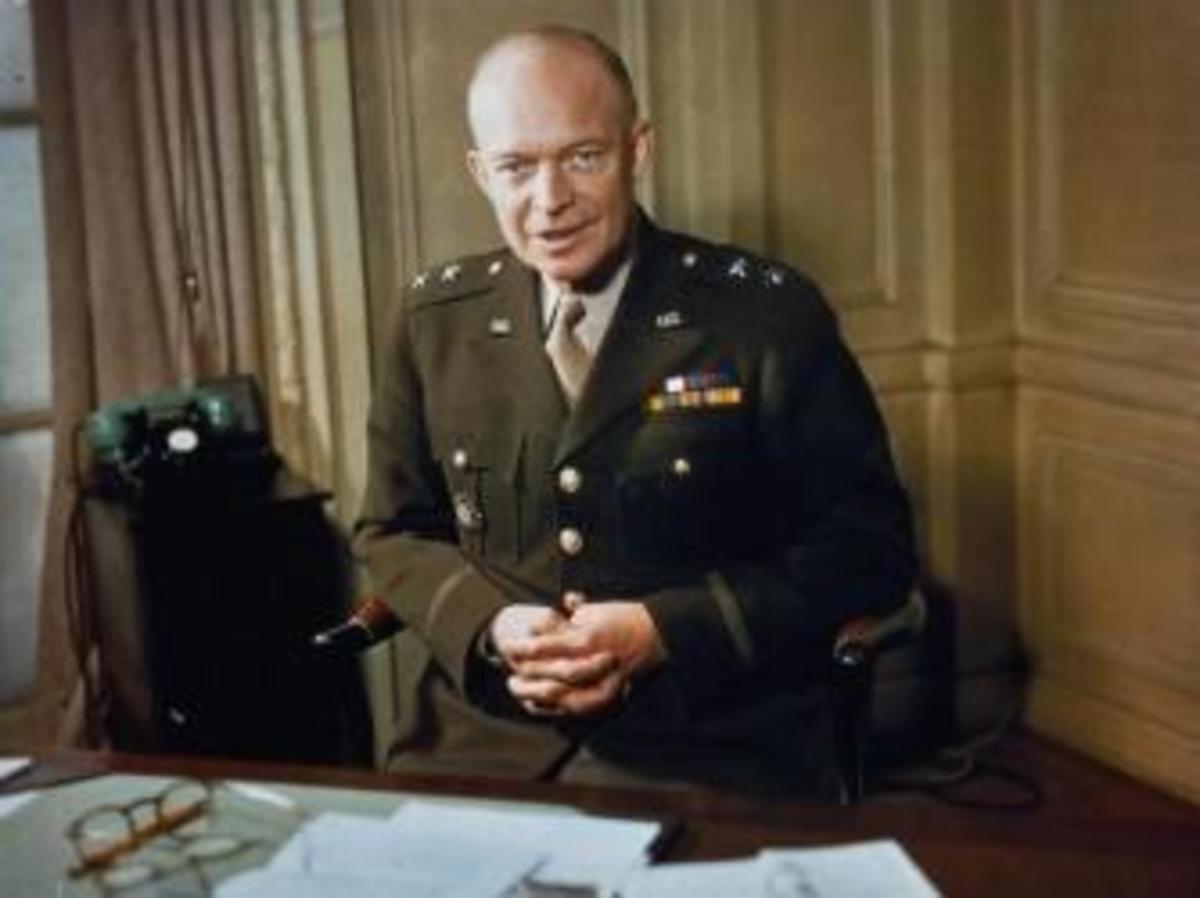 Democratic Leader
General Dwight Eisenhower is an example of a successful democratic leader. During WWII, Ike was appointed Supreme Allied Commander. He worked extremely hard to hold together a diverse coalition. Powerful Allied politicians often had conflicting goals and strong ideas about military plans. Ike made these men feel heard even when their views were unrealistic. Ike also preferred discussing issues with his staff rather than simply barking orders. Never afraid to take blame, he once said, “leadership consists of nothing but taking responsibility for everything that goes wrong and giving your subordinates credit for everything that goes well.”
Leadership Styles
Laissez-faire Leader- More informal leader, believe in noninterference in the affairs of others. Strives for only minimal rules or regulations and allows the individuals in a group to function with little or no direction from the leader.
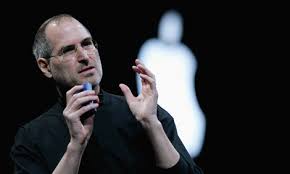 Laissez-Faire Leader
Steve Jobs was considered by some to be a  laissez-faire leader. He believed in hiring extremely qualified and motivated people, and giving them a lot of free reign. However, Jobs could also be an extremely strict leader at times. He was notorious for firing people for the smallest of reasons. He had a vision of how he wanted things to be done, and if they weren’t done in a way that met his standards, he didn’t hesitate to make it known.
Leadership Styles
Autocratic Leader- Often called a dictator.  This individual maintains total rule, makes all the decisions and has difficulty sharing duties.  This person seldom asks for input from anyone else. Individuals often fear this type of leader because of fear of punishment.
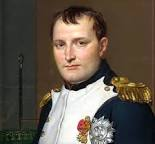 Autocratic Leader
Autocratic leaders centralize the power to one and only one leader – the way Napoleon Bonaparte chose to lead his army. An autocratic leader is one who makes decisions without the opinion of others involved in it.
Leadership Styles
Multicratic or Participative Leader – Shares power, authority and responsibility with his/her followers.  This leadership style encourages, promotes and practices participation in problem-solving and decision making.
	




The founder of Microsoft, Bill Gates is considered to be a participative leadership example. He is known to take suggestions from colleagues and teams. He understands how imperative it is to value the knowledge and skills of team members.
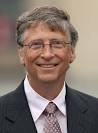 Leadership Skills in Nursing
Qualities of a Nurse Leader
Inspire others to work together in pursuit of a common goal (enhanced patient care).
Integrity
Courage
Initiative
Ability to handle stress
Think critically
Set goals
Reflection/Willing to learn from mistakes
Don’t let power take over
Leadership Skills in Nursing
Role/Function Charge Nurse:
A Charge Nurse is responsible for managing a specific department or nursing unit within a hospital. They oversee patient care, staff management, and the day-to-day operations of the department. The Charge Nurse coordinates the activities of the unit and is responsible for assigning work to the nursing staff.
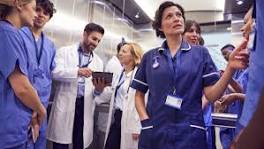 Leadership Skills in Nursing
Ineffective vs Effective Communication –
Barriers to Communication –
A confusing message being sent
Anxiety or stress
Too many interruptions
Too many tasks to complete
Be a Good Listener
Effective listening allows you to receive the correct instructions.
Is crucial to identifying the emotions of another person.
Ineffective vs Effective Communication
Nonverbal Communication – Non-specific communication that transmits information.
Behaviors
Appearance
Attitude 
Posture
Eye Contact
Body language
Touch
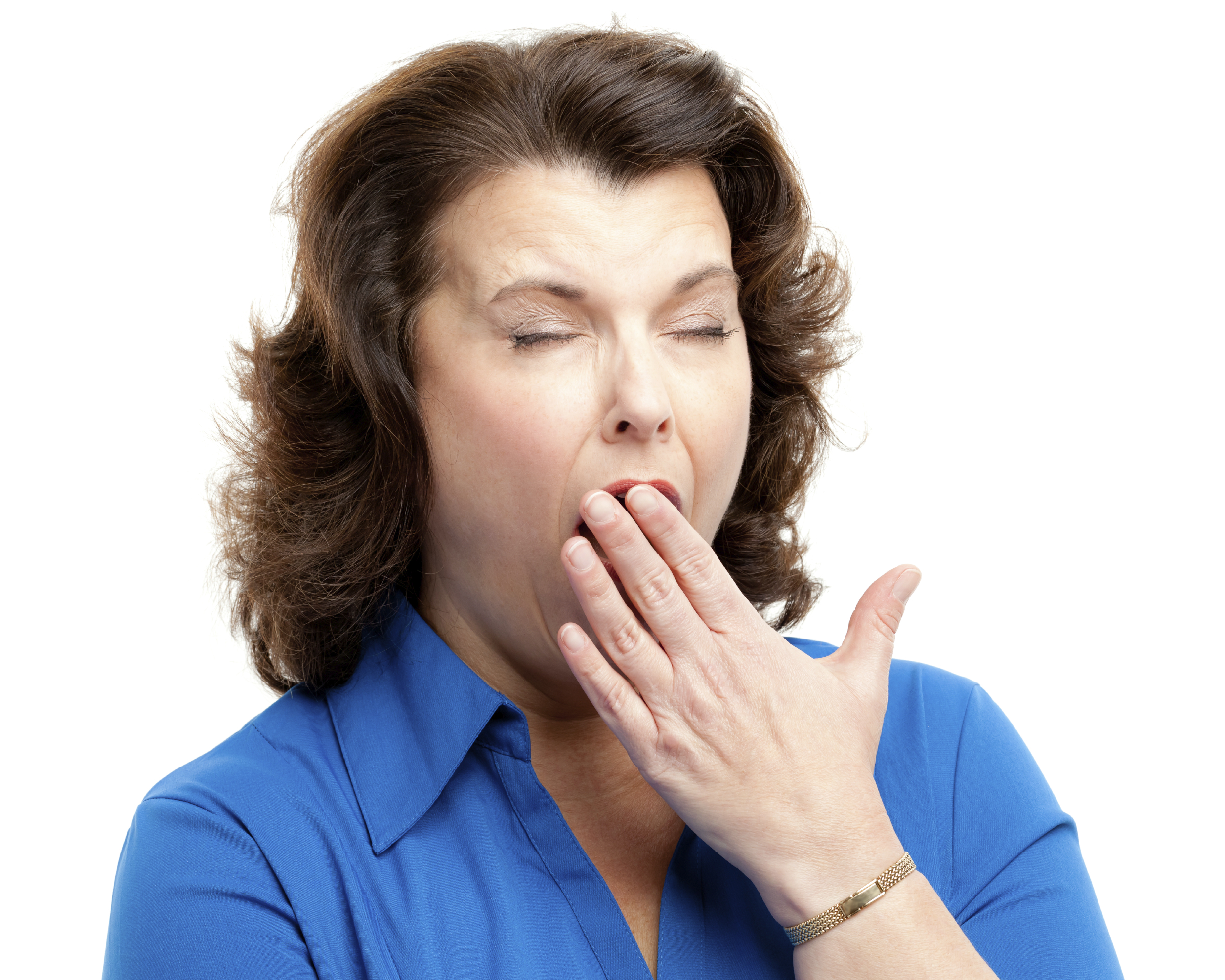 Ineffective vs Effective Communication
Negative or Hostile Communication – Reacting or having someone react in an aggressive or negative way.  Don’t react to negative things in a negative way.
Proactive – Anticipation of what could happen in a situation.
Reactive – Simply reacting to whatever is happening.
What are some of the hostile or negative things that can occur in a conversation that can cause you to react?
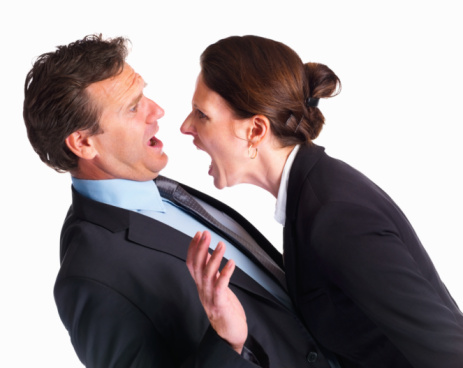 Current Issues/Trends in Healthcare
Trends in Health Care refer to a general direction in which something is developing or changing. 
Example Trends in Health Care can include; 
Affordability of Health Care
Availability of Health Care 
Digital Health care

https://www.definitivehc.com/blog/top-10-healthcare-trends-defining-2021
Ethical Issues in Healthcare
Definition: moral decision-making applied to medical practices and policies.
Examples:
	1) Do not Resuscitate Orders
	2)Doctor and Patient confidentiality
	3) Malpractice and Negligence
	4) Access to Care
	5) Physician Assisted Suicide
Ethical Issues in Health Care
Read the following real life situations and be prepared to discuss. 

1) In 2017, the case of a Florida man who was rushed to the hospital unconsciously with a “do-not-resuscitate” tattoo across his chest rose questions amongst the hospital staff. After questioning the seriousness of the tattoo and his critical existing medical conditions, the ICU unit decided to honor the message expressed in the tattoo, despite the man’s inability to talk.
Ethical Issues in Health Care
2) Medical errors are the third leading cause of death in the U.S., according to a study published in the BMJ journal. Despite the decreasing rate of malpractice suits, patients who are affected by it may never recover. For others, it may take years.

https://www.bmj.com/content/353/bmj.i2139/rapid-responses
Ethical Issues in Health Care
3) A Kaiser report informs that one in five uninsured adults in 2017 did not seek medical care due to costs. With the increase in healthcare resource demands, financial costs that cover the resources are very high, and hospitals weigh down the price.
Emergency departments across the U.S. can charge a patient up to $900 for a routine medical service that doesn’t require complex treatment, according to a year-long project focused on American healthcare prices published by Vox.
Health Care Costs
Chemically Impaired Nurses
Chemical dependency is identified as one of the leading health problems in the United States. In the general population, it is estimated that one out of nine suffer from this disease. However, with healthcare professionals, this number increases to one out of five to seven (SNA, 2009).

https://www.ncsbn.org/Addressing_Chemically_Dependent.pdf
Nursing Organizations
American Nurses Association (ANA)ANA advances the profession by fostering high standards of nursing practice, promoting a safe and ethical work environment, bolstering the health and wellness of nurses, and advocating on health care issues that affect nurses and the public.

See; Scope of Practice for LPN in Pa.
Nursing Organizations
American Association of College of Nursing (AACN)
AACN works to establish quality standards for nursing education; assists schools in implementing those standards; influences the nursing profession to improve health care; and promotes public support for professional nursing education, research, and practice.
Nursing Organizations
American Organization for Nursing Leadership (AONL)
As the national professional organization of more than 11,000 nurse leaders, the American Organization for Nursing Leadership (AONL) is the voice of nursing leadership.
Nursing Organizations
Why join a nursing organization?
Help complete the circle between clinical practice and the outside factors that influence nursing. 
Benefit your clinical skills 
Improve both your professional network and future career prospects.
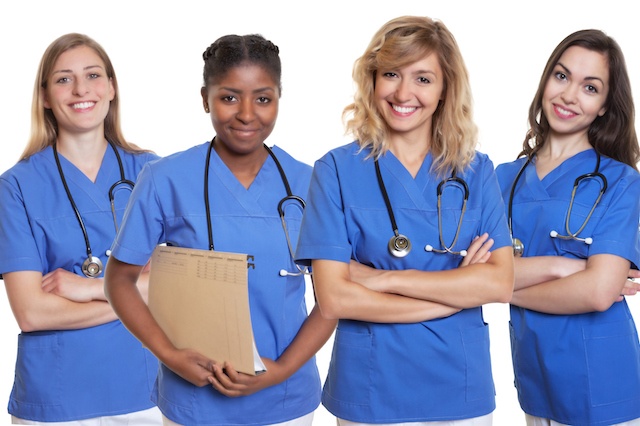 Advancing Your Learning
Diploma Program (3 year diploma)
Registered Nurse 		Associated Degree (2 year) LCCC
						Bachelor’s Degree (4 year) Wilkes-University
Nurse Educator			Master’s Nursing Education
Nurse Administrator		Master’s Health Administration
CRNP (Certified Registered		MSN- Master’s Degree
		Nurse Practitioner)

CRNA (Certified Registered		Master’s Degree Program	
		Nurse Anesthetist)

DNP (Doctor of Nursing Practice)		Doctoral Degree
NCLEX-PN Requirements
See Licensing criteria; See Handout; Nursing License Requirements in PA: Become a Nurse in Pennsylvania
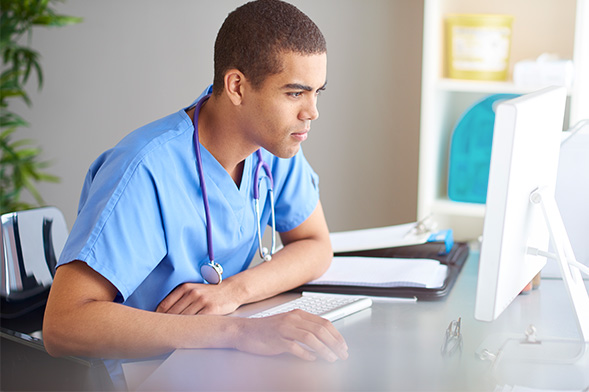